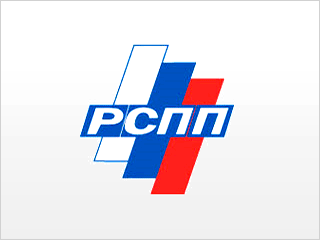 Идентификация сельскохозяйственных животныхСостояние вопроса
Заседание Комиссии РСПП по агропромышленному комплексу
25 сентября 2017 г.


Национальная Мясная Ассоциация
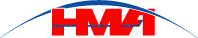 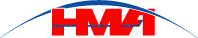 Нормативное регулирование
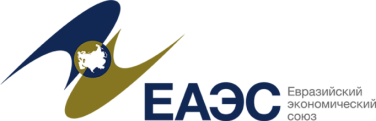 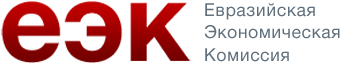 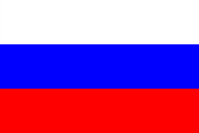 Проект Положения
О согласованных подходах государств-членов ЕАЭС при проведении идентификации, регистрации и прослеживаемости животных и продукции животного происхождения
Федерального закона от 14 мая 1993 года N 4979-1 "О ветеринарии" 
Перечень видов животных, подлежащих идентификации и учету (утв. приказом Министерства сельского хозяйства РФ от 22 апреля 2016 г. N 161)
проект приказа «Об утверждении Правил идентификации и учета сельскохозяйственных животных»
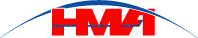 Идентификация в ЕАЭС
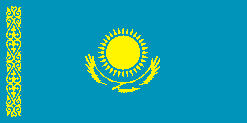 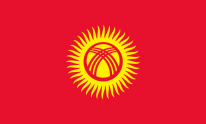 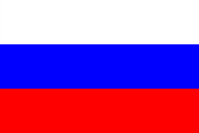 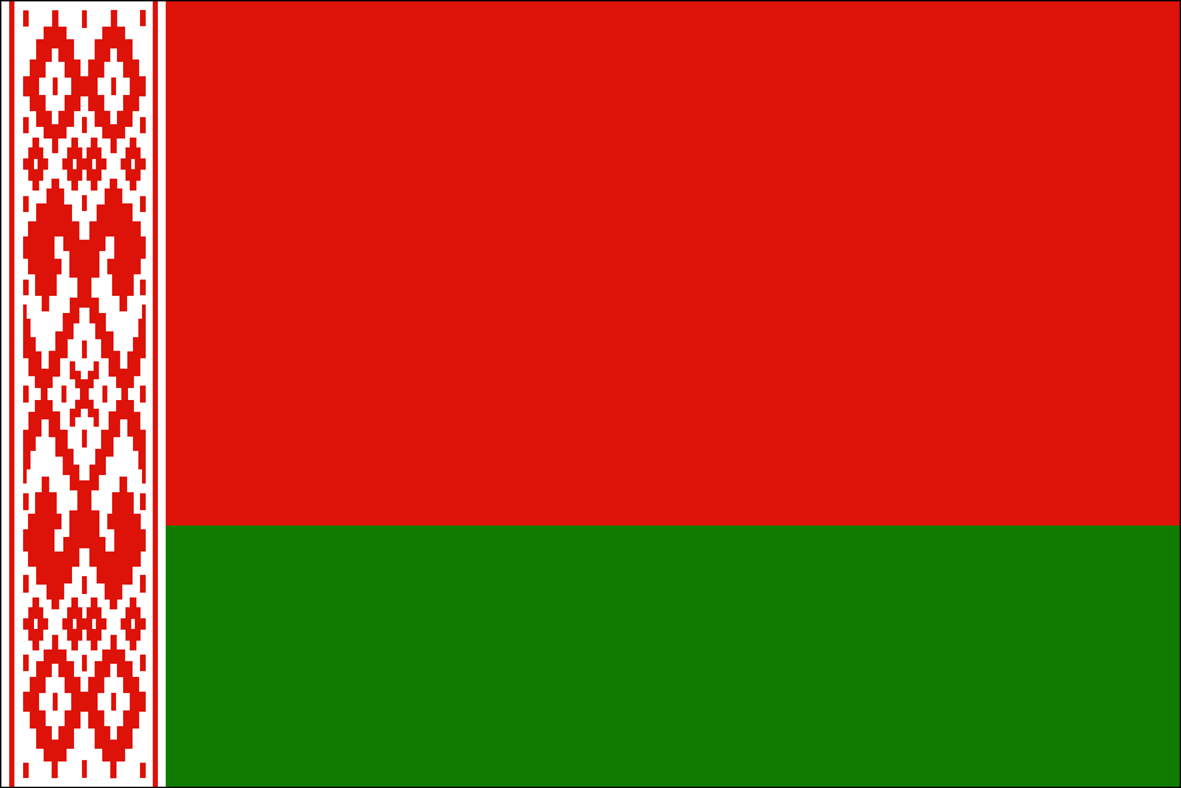 Идентификация животных 
одновременно идентификация и регистрация животных либо в индивидуальном порядке с помощью индивидуального идентификатора, либо коллективно в эпидемиологической единице или группе принадлежности с помощью единого группового идентификатора. 
Источник: Кодекс здоровья наземных животных
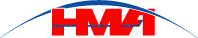 Цели
Обеспечение ветеринарного контроля здоровья животных, в том числе в рамках государственного ветеринарного контроля (надзора) 
Основа для учета племенных животных 
Обеспечение оборота скота и птицы, распоряжение животными, ответственность владельцев животных
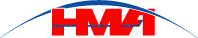 Проблемы законодательства РФ
Отдельный закон «Об идентификации животных» или поправки в ФЗ «О ветеринарии»
 
Отсутствуют:
Понятийный аппарат
Полномочия по проведению идентификации
Полномочия по проведению контроля (надзора)
Механизмы стимулирования и поддержки
Переходный период
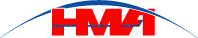 ???
Кто будет осуществлять идентификацию?
Как будет осуществляться эмиссия УИН?
Кто будет оператором ИС и осуществлять контроль-надзор?
Будет ли иметь доступ к ИС идентификации владелец животного для внесения сведений?
В какие сроки планируется провести первичную идентификацию в РФ и по каким видам животных (этапы)?
Планируется ли государственная поддержка идентификации и меры стимулирующего характера?
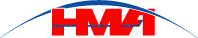 Предложения
Рекомендовать Минсельхозу России сформировать постоянно действующую рабочую группу с привлечением широкого круга экспертов, представителей науки и бизнеса
Рекомендовать Минсельхозу России разработать план мероприятий по разработке правил идентификации и внедрению идентификации животных в Российской Федерации
Комитету РСПП по АПК распространить информацию об опыте Томской области
Комитету РСПП по АПК сформировать подгруппу по идентификации животных
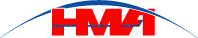 СПАСИБО ЗА ВНИМАНИЕ
Заместитель руководителя исполнительного комитета 
Национальной Мясной Ассоциации 
Синельников Максим Вячеславович                    +7 495 912 01 55, m.sinelnikov@natmeat.ru
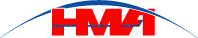 9